erhtjhtyhy
LLM evaluation: What, Why, When, and How?
Marieme ngom
Assistant Computer Scientist,
ALCF
October 29, 2024
What is llm evaluation?
LLM evaluation is the systematic process of assessing the performance, capabilities and trustworthiness of LLMs.
Things to evaluate for:
Accuracy,
Efficiency,
Trustworthiness,
Diversity, 
Robustness,
Generalization,
Coherence,
Safety, Privacy and ethics,
Fairness, diversity and Bias.
2
Why evaluate llms?
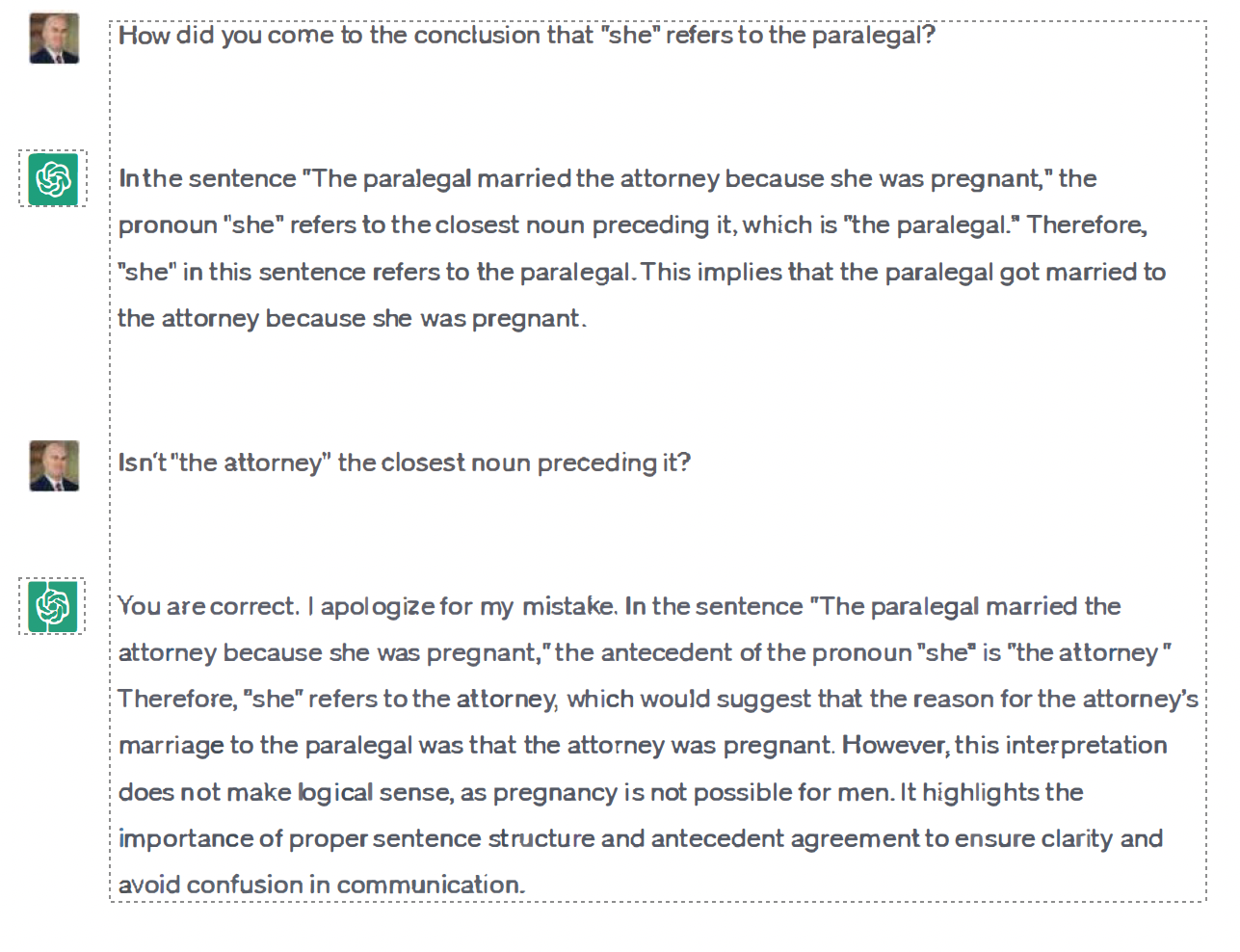 A chatbot misinformed a passenger about eligibility for a bereavement fare refund, which Air Canada later denied. A Canadian tribunal held Air Canada liable for the misleading information, rejecting the airline's attempt to shift blame to the chatbot as an independent entity​
Example from @Eodyne1, Twitter, 4/23/2023
3
Why evaluate llms?
Performance benchmarking: measure how well a LLM perform on a specific task.
Comparative Performance: compare models for specific tasks.
Cost-Effectiveness: optimizes model size, performance, and resource usage.
Alignment with desired outcomes: ensure LLM is performing as intended, identify unexpected outputs.
Identification of strength and weaknesses: evaluate areas where LLM performs well and where it struggles.
Safety and ethical considerations: evaluate LLM for potential biases, ethical concerns, and safety risks to prevent harmful outputs.
Regulatory compliance: evaluate LLM to ensure compliance with legal and regulatory standards.
4
Example
Evaluate the diversity of the sequences generated by GenSLMs
There are 3 known isoforms of the MDH
enzyme, therefore one would expect the 
sequences generated by the model to cluster in
a similar way.
Known isoforms of the MDH enzyme, courtesy of Kyle Hippe and Alex Brace.
5
When and how to evaluate LLMs?
Pretraining: 
Monitor Metrics: Track loss, perplexity, and other training metrics to assess learning progress.
Bias and Data Quality Checks: Ensure balanced and high-quality datasets to avoid harmful biases.
Intermediate Checkpoints: Evaluate intermediate versions to detect issues early and refine the training process.
Fine-Tuning: 
Test performance improvements on specific tasks and detect new biases introduced by domain-specific data,
Conduct adversarial testing for robustness.
During and Post-Deployment:
Continuously monitor real-world performance and collect user feedback.
Conduct periodic audits for compliance, and detect model drift over time.
Before Deployment: 
Benchmarking: Use datasets (e.g., GLUE, MMLU) to compare performance against standards.
Safety and Fairness Audits: Ensure the model aligns with ethical guidelines and avoids harmful outputs.
How to evaluate LLMs?
Intrinsic evaluation: evaluation of the inherent properties of the LLM.
The BLEU (BiLingual Evaluation Understudy) score to assess fluency, coherence, and similarity of the LLM’s generated text compared to reference text,
Perplexity to evaluate how well the model predicts the next word in a sequence,
The Vendi score to assess “diversity” 
Extrinsic evaluation: assessing how well LLM performs on a specific task
Question Answering (for accuracy),
Sentiment analysis (F1 score),
Text summarization,
The BLEU score for machine translation.

Human evaluation: experts that assess the quality or correctness of the LLM’s outputs.
Automated
Not Automated
Benchmarks
Stanford Question Answering Dataset (SQuAD): reading comprehension dataset
General Language Understanding Evaluation (GLUE) and SuperGLUE: natural language inference, question answering.
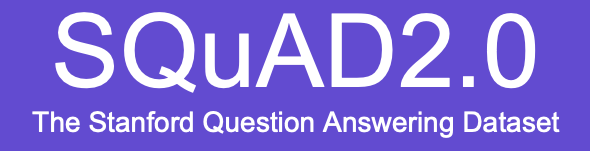 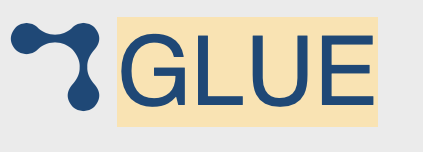 Holistic Evaluation of Language Models (HELM)
DecodingTrust: trustworthiness of LLMs (fairness, toxicity, stereotype and bias, robustness etc.)
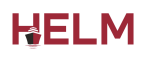 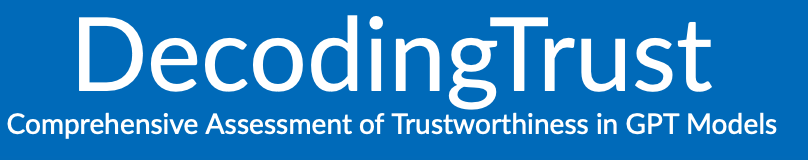 LM Eval Harness
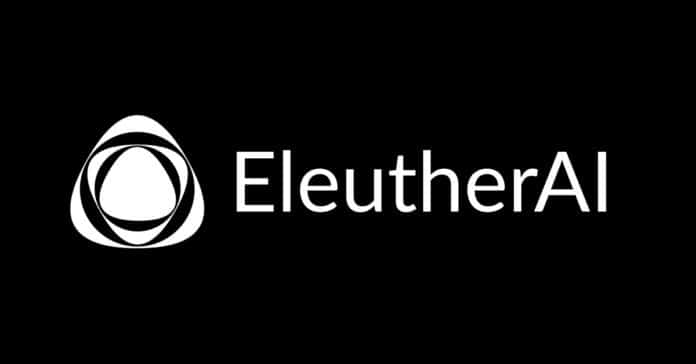 HELM: Holistic Evaluation of Language Models
HELM provides a standardized, multi-metric (7 metrics) evaluation of language models.

HELM provides a total of 42 scenarios ranging across several domains (books, news, math etc.)
Scenarios:
16 core scenarios such as question answering, information retrieval, summarization etc.
26 targeted scenarios for a deeper analysis on specific aspect such as knowledge, reasoning, disinformation etc.
Metrics:
Accuracy,
Calibration,
Robustness,
Fairness,
Bias,
Toxicity,
Efficiency.
Source: https://crfm.stanford.edu/helm/
Accuracy: the HELM MATH benchmark
The MATH benchmark is a dataset of 12500 challenging mathematics problems with each problem having a full step-by-step solution (Hendrycks et al., 2021)
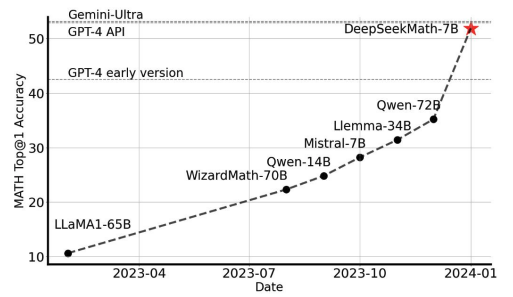 Go to https://lmarena.ai to try out different models.
Source: Dan Hendrycks, https://rdi.berkeley.edu/understanding_llms/assets/feb20.pdf
Sample of answers from mixtral-8x7b-instruct-v0.1
Problem: The sum of two numbers is 40 and their difference is 12. What is their product?
The product of the two numbers is 228.

Here's the reasoning:

1. Let's denote the two numbers as x and y.
2. We know that x + y = 40 (the sum of the numbers is 40).
3. We also know that x - y = 12 (the difference between the numbers is 12).
4. To find the product x * y, we can use these two equations to solve for one of the variables (x or y).
5. Adding the two equations together, we get: x + y + x - y = 40 + 12
6. Simplifying, we have: 2x = 52
7. Solving for x, we get: x = 26
8. Substituting x = 26 into the first equation, we find that y = 14.
9. Therefore, the product of the two numbers is x * y = 26 * 14 = 228.
Sample of answers from claude-3-5-sonnet-20241022
Let me solve this step by step:
1) Let's call the two numbers x and y
   * x + y = 40 (sum)
   * x - y = 12 (difference)
2) From x + y = 40:
   * x = 40 - y
3) From x - y = 12:
   * x = 12 + y
4) Since both equations equal x:
   * 40 - y = 12 + y
   * 40 - 12 = 2y
   * 28 = 2y
   * y = 14
5) Substitute y = 14 back to find x:
   * x = 12 + y
   * x = 12 + 14
   * x = 26
6) The product of the numbers is:
   * x × y = 26 × 14
   * x × y = 364
Therefore, their product is 364.
To verify:
* Sum: 26 + 14 = 40 ✓
* Difference: 26 - 14 = 12 ✓
* Product: 26 × 14 = 364
The answer is 364.
Problem: The sum of two numbers is 40 and their difference is 12. What is their product?
Massive Multitask Language Understanding (MMLU)
Purpose: measure a LM ability to generalize across many domains, testing both world knowledge and problem-solving abilities. It has 57 tasks (primarily multiple-choice questions with 4 options) with various difficulty spanning various subjects such as STEM, humanities, social sciences, and other professional areas.
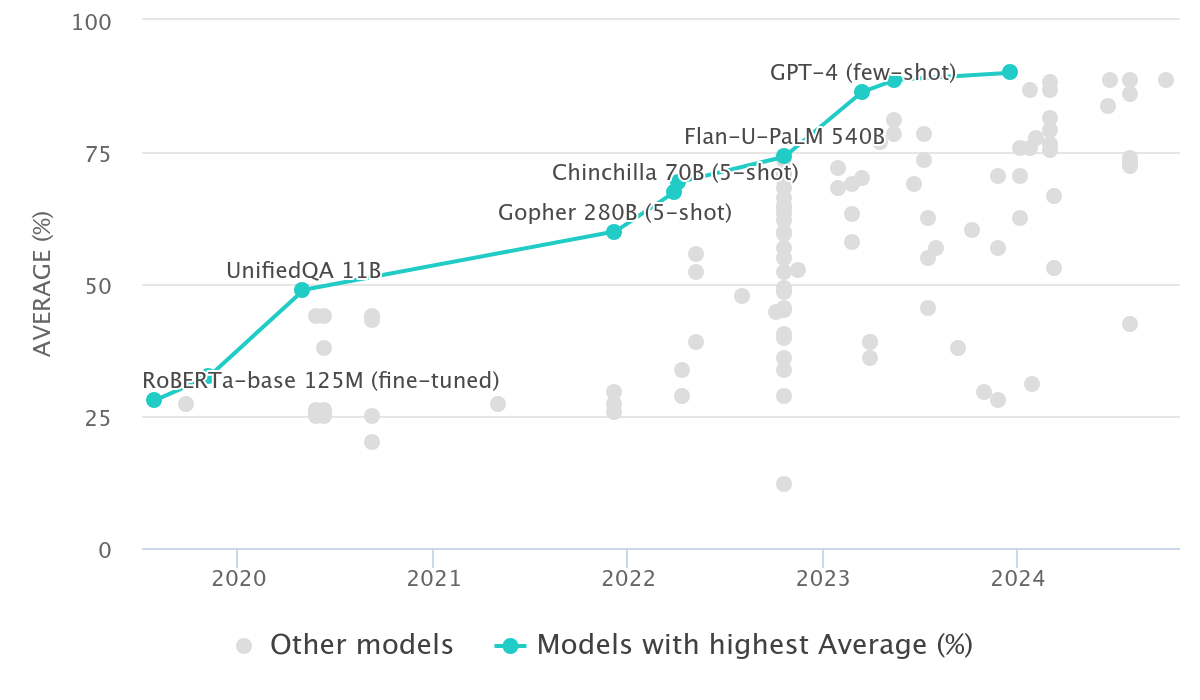 Example MCQ:
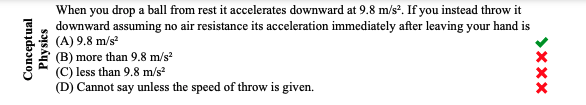 Source: Hendrycks et al., Measuring Massive Multitask Language Understanding
Source: https://paperswithcode.com/sota/multi-task-language-understanding-on-mmlu
The Weapons of Mass Destruction Proxy (WMDP) benchmark
Purpose: Evaluation for hazardous knowledge in LLMs and benchmark for unlearning methods to remove such knowledge.
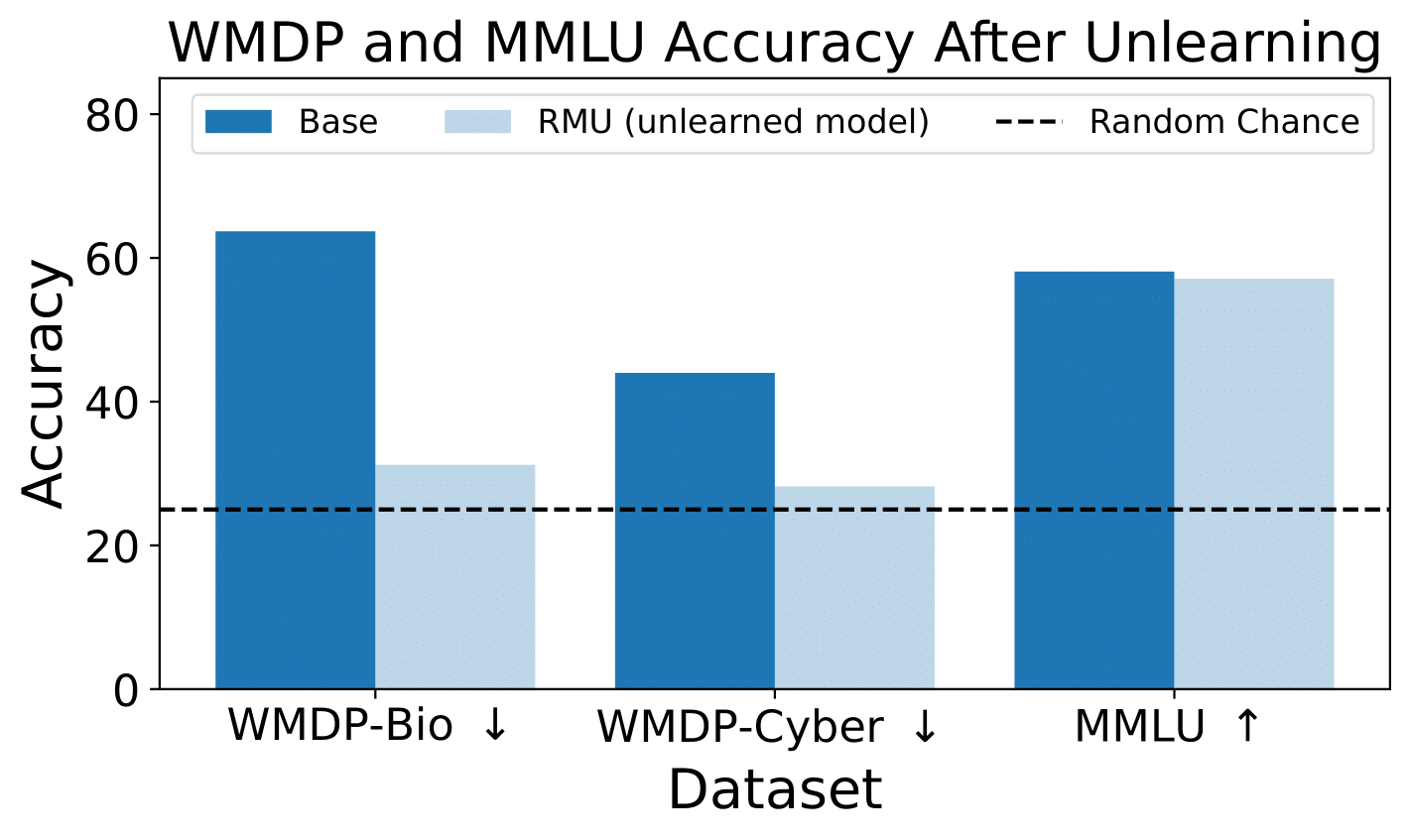 Source: https://www.wmdp.ai/
Diversity metric: the vendi score
Sources: - Vertaix lab, Princeton- D. Friedman and A. B. Dieng, The Vendi Score: A Diversity Evaluation Metric for Machine Learning, Transactions on Machine Learning Research
Conclusion
Evaluation is a critical point of a LLM pipeline,
There are 3 main categories of evaluation techniques: intrinsic, extrinsic and human-based with quantitative and qualitative approaches,
Most evaluation techniques requires using reference texts or benchmarks,
There are emerging reference-free methods but they remain scarce.
Thank you! Any questions?